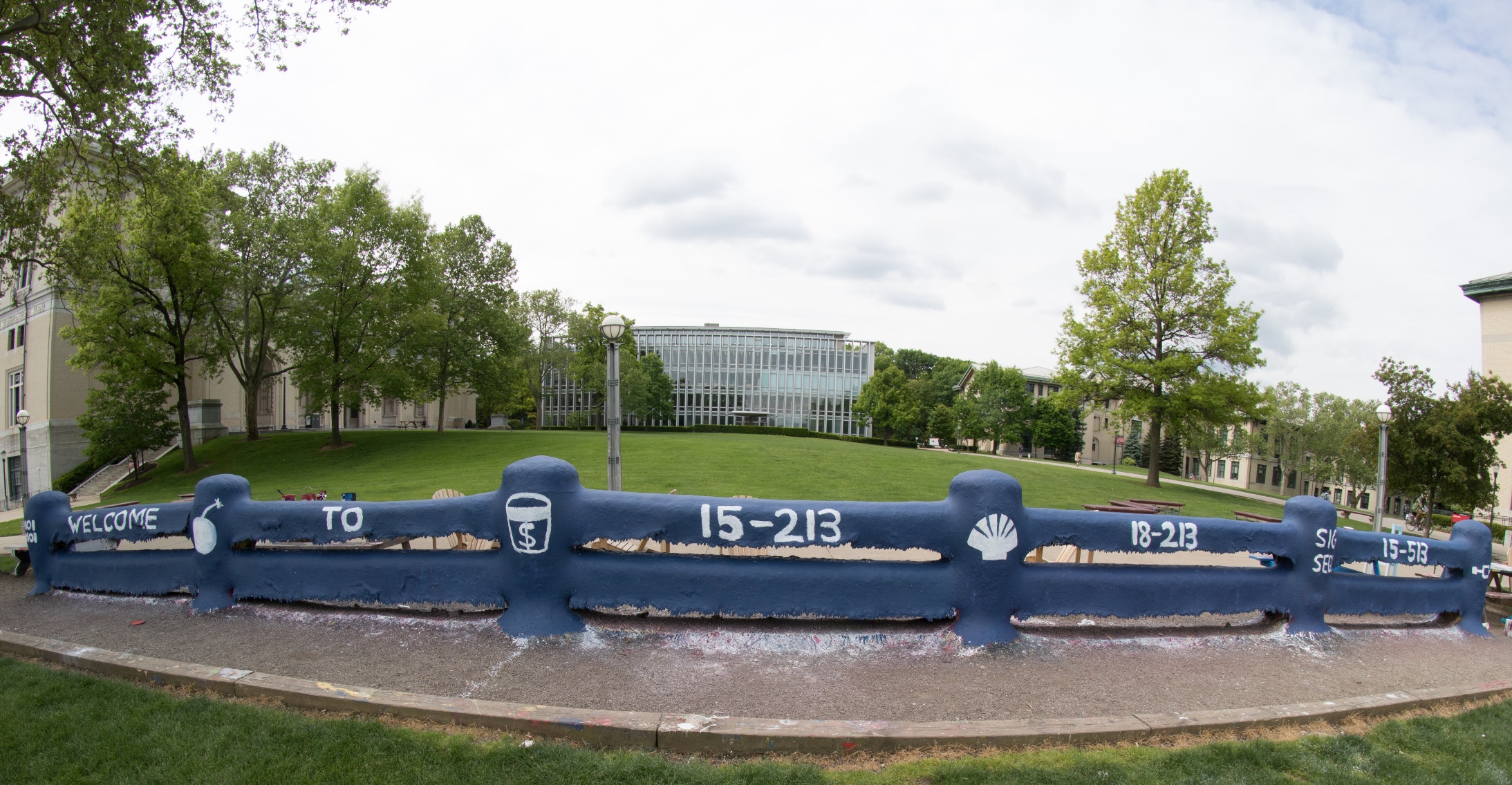 14-513
18-613
Machine-Level Programming II: Control18-213/18-613: Introduction to Computer Systems5th Lecture, May 22, 2024
Today
Control: Condition codes			CSAPP 3.6.1 - 3.6.2
Conditional branches			CSAPP 3.6.3 - 3.6.6
Loops					CSAPP 3.6.7
Switch Statements				CSAPP 3.6.8
Processor State (x86-64, Partial)
%rax
%r8
Information about currently executing program
Temporary data( %rax, … )
Location of runtime stack( %rsp )
Location of current code control point( %rip, … )
Status of recent tests( CF, ZF, SF, OF )
%rbx
%r9
Registers
%rcx
%r10
%rdx
%r11
%rsi
%r12
%rdi
%r13
%rsp
%r14
Instruction pointer
%rbp
%rip
%r15
Current stack top
CF
ZF
SF
OF
Condition codes
Condition Codes (Implicit Setting)
Single bit registers
CF	 Carry Flag (for unsigned)	SF  Sign Flag (for signed)
ZF	 Zero Flag	OF  Overflow Flag (for signed)

Implicitly set (as side effect) of arithmetic operations
Example:  addq Src,Dest   ↔   t = a+b
  CF set	if carry/borrow out from most significant bit (unsigned overflow)
  ZF set	if t == 0
  SF set	if t < 0 (as signed)
  OF set	if two’s-complement (signed) overflow     (a>0 && b>0 && t<0) || (a<0 && b<0 && t>=0)

Not set by lea instruction
ZF set when
000000000000…00000000000
SF set when
yxxxxxxxxxxxx...
+
yxxxxxxxxxxxx...
1xxxxxxxxxxxx...
For signed arithmetic, this reports when result is a negative number
CF set when
1xxxxxxxxxxxx...
+
Carry
1xxxxxxxxxxxx...
xxxxxxxxxxxxx...
1
0xxxxxxxxxxxx...
1
Borrow
-
1xxxxxxxxxxxx...
1xxxxxxxxxxxx...
For unsigned arithmetic, this reports overflow
OF set when
For signed arithmetic, this reports overflow
z = ~y
yxxxxxxxxxxxx...
a
+
yxxxxxxxxxxxx...
Positive
Overflow
b
zxxxxxxxxxxxx...
t
(a>0 && b>0 && t<0) || (a<0 && b<0 && t>=0)
yxxxxxxxxxxxx...
a
-
zxxxxxxxxxxxx...
b
Negative
Overflow
zxxxxxxxxxxxx...
t
(a>0 && b<0 && t<0) || (a<0 && b>0 && t>0)
Condition Codes (Explicit Setting: Compare)
Explicit Setting by Compare Instruction
 cmpq Src2, Src1
 cmpq b,a like computing a-b without setting destination


CF set   if carry/borrow out from most significant bit                 (used for unsigned comparisons)
ZF set   if a == b
SF set   if (a-b) < 0 (as signed)
OF set  if two’s-complement (signed) overflow    (a>0 && b<0 && (a-b)<0) || (a<0 && b>0 && (a-b)>0)
[Speaker Notes: OF: 1st case: positive number (a) minus negative number (b) should be like a – (-b) = a+b > 0; if < 0, then OF
OF: 2nd case: negative number (a) minus positive number (b) should be like (-a) – b = -(a+b) < 0; if > 0 then OF]
Condition Codes (Explicit Setting: Test)
Explicit Setting by Test instruction
 testq Src2, Src1
 testq b,a like computing a&b without setting destination 

 Sets condition codes based on value of Src1 & Src2
 Useful to have one of the operands be a mask

 ZF set when a&b == 0
 SF set when a&b < 0
Very often:
    testq  %rax,%rax
[Speaker Notes: Very often the compiler just repeats the same register twice – ANDing a register with itself doesn’t change the value – so this tests whether the value in that register is zero, or negative.]
Condition Codes (Explicit Reading: Set)
Explicit Reading by Set Instructions
setX Dest: Set low-order byte of destination Dest to 0 or 1based on combinations of condition codes
Does not alter remaining 7 bytes of Dest
Explicit Reading Condition Codes (Cont.)
SetX Instructions: 
Set single byte based on combination of condition codes
One of addressable byte registers
Does not alter remaining bytes
Typically use movzbl to finish job
32-bit instructions also set upper 32 bits to 0
int lt (long x, long y)
{
  return x < y;
}
cmpq   %rsi, %rdi   # Compare x:y
	setl   %al          # Set when <
	movzbl %al, %eax    # Zero rest of %rax
	ret
Example: setl (Signed <)
OF set  if
(a>0 && b<0 && (a-b)<0)|| (a<0 && b>0 && (a-b)>0)
Condition: SF^OF
No overflow, so SF implies not <
No overflow, so SF implies a < b
Overflow, so SF implies negative overflow, i.e. a < b
Overflow, so SF implies positive overflow, i.e. not <
negative overflow case
1xxxxxxxxxxxx...
a
-
0xxxxxxxxxxxx...
b
0xxxxxxxxxxxx...
t
[Speaker Notes: Case 0: no overflow, trust sign bit: a-b >= 0 (i.e., !(a<b))
Case 1: no overflow, trust sign bit: a-b < 0 (i.e., (a<b))
Case 2: overflow with 0 sign bit, i.e., (-a) – (+b) > 0 (i.e., a < b)     => a negative, b positive, so a < b
Case 3: overflow with 1 sign bit, i.e., (+a) – (-b) < 0 (i.e., !(a < b))  => a positive, b negative, so a >=b]
x86-64 Integer Registers
%rax
%r8
%al
%r8b
%rbx
%r9
%bl
%r9b
%rcx
%r10
%cl
%r10b
%rdx
%r11
%dl
%r11b
%rsi
%r12
%sil
%r12b
%rdi
%r13
%dil
%r13b
%rsp
%r14
%spl
%r14b
%rbp
%r15
%bpl
%r15b
Can reference low-order byte
An x86-64 quirk to watch out for
Most instructions with a 32-bit destinationzero the upper 32 bits of the register!

movzbl %al, %eax
%rax
00 00 00 00
%eax
00 00 00
%al
%al
Zapped to 0
Zero extended from %al
[Speaker Notes: This seems perfectly sensible for movzbl, but imagine if instead we had movsbl - *sign* extend al to eax – and al was a negative number, we’d get 00 00 00 00 FF FF FF al which probably wasn’t what we wanted.  Should have used movsbq %al, %rax instead.]
Today
Control: Condition codes
Conditional branches
Loops
Switch Statements
Jumping
jX Instructions
Jump to different part of code depending on condition codes
Implicit reading of condition codes
Conditional Branch Example (Old Style)
Get to this shortly
Generation
shark> gcc –Og -S –fno-if-conversion control.c
absdiff:
   cmpq    %rsi, %rdi  # x:y, x-y
   jle     .L4
   movq    %rdi, %rax
   subq    %rsi, %rax
   ret
.L4:       # x <= y
   movq    %rsi, %rax
   subq    %rdi, %rax
   ret
long absdiff
  (long x, long y)
{
  long result;
  if (x > y)
    result = x-y;
  else
    result = y-x;
  return result;
}
Expressing with Goto Code
C allows goto statement
Jump to position designated by label
long absdiff_j
  (long x, long y)
{
    long result;
    int ntest = (x <= y);
    if (ntest) goto Else;
    result = x-y;
    goto Done;
 Else:
    result = y-x;
 Done:
    return result;
}
long absdiff
  (long x, long y)
{
    long result;
    if (x > y)
        result = x-y;
    else
        result = y-x;
    return result;
}
if-conversion
General Conditional Expression Translation (Using Branches)
C Code
val = Test ? Then_Expr : Else_Expr;
val = x>y ? x-y : y-x;
Goto Version
ntest = !Test;
	if (ntest) goto Else;
	val = Then_Expr;
  goto Done;
Else:
  val = Else_Expr;
Done:
	. . .
Create separate code regions for then & else expressions
Execute appropriate one
Using Conditional Moves
Conditional Move Instructions
Instruction supports:
if (Test) Dest  Src
Supported in post-1995 x86 processors
GCC tries to use them
But, only when known to be safe

Why?
Branches are very disruptive to instruction flow through pipelines
Conditional moves do not require control transfer
C Code
val = Test 
   ? Then_Expr 
   : Else_Expr;
Goto Version
result = Then_Expr;
  eval = Else_Expr;
  nt = !Test;
  if (nt) result = eval;
  return result;
Conditional Move Example
long absdiff
  (long x, long y)
{
    long result;
    if (x > y)
        result = x-y;
    else
        result = y-x;
    return result;
}
absdiff:
   movq    %rdi, %rax  # x
   subq    %rsi, %rax  # result = x-y
   movq    %rsi, %rdx
   subq    %rdi, %rdx  # eval = y-x
   cmpq    %rsi, %rdi  # x:y
   cmovle  %rdx, %rax  # if <=, result = eval
   ret
When is
this bad?
Bad Cases for Conditional Move
Expensive Computations
val = Test(x) ? Hard1(x) : Hard2(x);
Bad Performance
Both values get computed
Only makes sense when computations are very simple
Risky Computations
val = p ? *p : 0;
Unsafe
Both values get computed
May have undesirable effects
Computations with side effects
val = x > 0 ? x*=7 : x+=3;
Illegal
Both values get computed
Must be side-effect free
Exercise
cmpq b,a  like computing a-b w/o setting dest

 CF set   if carry/borrow out from most significant                 bit (used for unsigned comparisons)
 ZF set   if a == b
 SF set   if (a-b) < 0 (as signed)
 OF set  if two’s-complement (signed) overflow
xorq    %rax, %rax
subq    $1, %rax 
cmpq    $2, %rax
setl    %al
movzbl  %al, %eax
Note: setl and movzbl do not modify condition codes
Exercise
cmpq b,a  like computing a-b w/o setting dest

 CF set   if carry/borrow out from most significant                 bit (used for unsigned comparisons)
 ZF set   if a == b
 SF set   if (a-b) < 0 (as signed)
 OF set  if two’s-complement (signed) overflow
xorq    %rax, %rax
subq    $1, %rax 
cmpq    $2, %rax
setl    %al
movzbl  %al, %eax
Note: setl and movzbl do not modify condition codes
Today
Control: Condition codes
Conditional branches
Loops
Switch Statements
“Do-While” Loop Example
C Code
Goto Version
long pcount_do
  (unsigned long x) {
  long result = 0;
  do {
    result += x & 0x1;
    x >>= 1;
  } while (x);
  return result;
}
long pcount_goto
  (unsigned long x) {
  long result = 0;
 loop:
  result += x & 0x1;
  x >>= 1;
  if(x) goto loop;
  return result;
}
Count number of 1’s in argument x (“popcount”)
Use conditional branch to either continue looping or to exit loop
“Do-While” Loop Compilation
long pcount_goto
  (unsigned long x) {
  long result = 0;
 loop:
  result += x & 0x1;
  x >>= 1;
  if(x) goto loop;
  return result;
}
movl    $0, %eax		#   result = 0
.L2:				# loop:
   movq    %rdi, %rdx	
   andl    $1, %edx		#   t = x & 0x1
   addq    %rdx, %rax	#   result += t
   shrq    %rdi		#   x >>= 1
   jne     .L2		#   if(x) goto loop
   rep; ret
Quiz Time!
Canvas Quiz:  Day 5 - Machine Control
General “Do-While” Translation
Goto Version
C Code
loop:
  Body
  if (Test)
    goto loop
do 
  Body
  while (Test);
Body:
{
  Statement1;
  Statement2;
    …
  Statementn;
}
General “While” Translation #1
“Jump-to-middle” translation
Used with -Og
Goto Version
goto test;
loop:
  Body
test:
  if (Test)
    goto loop;
done:
While version
while (Test)
  Body
While Loop Example
C Code
Jump to Middle Version
long pcount_while
  (unsigned long x) {
  long result = 0;
  while (x) {
    result += x & 0x1;
    x >>= 1;
  }
  return result;
}
long pcount_goto_jtm
  (unsigned long x) {
  long result = 0;
  goto test;
 loop:
  result += x & 0x1;
  x >>= 1;
 test:
  if(x) goto loop;
  return result;
}
Compare to do-while version of function
Initial goto starts loop at test
General “While” Translation #2
While version
“Do-while” conversion
Used with –O1
while (Test)
  Body
Goto Version
Do-While Version
if (!Test)
    goto done;
loop:
  Body
  if (Test)
    goto loop;
done:
if (!Test) 
    goto done;
  do
    Body
    while(Test);
done:
While Loop Example #2
C Code
Do-While Version
long pcount_while
  (unsigned long x) {
  long result = 0;
  while (x) {
    result += x & 0x1;
    x >>= 1;
  }
  return result;
}
long pcount_goto_dw
  (unsigned long x) {
  long result = 0;
  if (!x) goto done;
 loop:
  result += x & 0x1;
  x >>= 1;
  if(x) goto loop;
 done:
  return result;
}
Initial conditional guards entrance to loop
Compare to do-while version of function
Removes jump to middle.  When is this good or bad?
[Speaker Notes: If more often not entering loop, then skip unnecessary unconditional jump to the middle, which just evaluates to done.]
“For” Loop Form
Init
General Form
i = 0
for (Init; Test; Update )
    Body
Test
i < WSIZE
Update
#define WSIZE 8*sizeof(int)
long pcount_for
  (unsigned long x)
{
  size_t i;
  long result = 0;
  for (i = 0; i < WSIZE; i++)
  {
    unsigned bit = 
      (x >> i) & 0x1;
    result += bit;
  }
  return result;
}
i++
Body
{
  unsigned bit =
     (x >> i) & 0x1;
  result += bit;
}
“For” Loop  Do-While Loop
For version
for (Init; Test; Update )
    Body
Initial test can often be optimized away – why?
Goto Version
Do-While Version
if (!Test)
    goto done;
loop:
  Body
     Update
  if (Test)
    goto loop;
done:
if (!Test) 
    goto done;
  do {
    Body
          Update
  } while(Test);
done:
[Speaker Notes: Can optimize initial test away when Test is known to be true first time because of initial condition Init.  E.g., for(i=0, i < 8; i++)]
Today
Control: Condition codes
Conditional branches
Loops
Switch Statements
Switch Statement Example
long my_switch
   (long x, long y, long z)
{
    long w = 1;
    switch(x) {
    case 1:
        w = y*z;
        break;
    case 2:
        w = y/z;
        /* Fall Through */
    case 3:
        w += z;
        break;
    case 5:
    case 6:
        w -= z;
        break;
    default:
        w = 2;
    }
    return w;
}
Multiple case labels
Here: 5 & 6
Fall through cases
Here: 2
Missing cases
Here: 4
Jump Table Structure
Jump Targets
Jump Table
Switch Form
Targ0:
Code Block
0
switch(x) {
  case val_0:
    Block 0
  case val_1:
    Block 1
    • • •
  case val_n-1:
    Block n–1
}
jtab:
Targ0
Targ1
Targ2
Targ1:
Code Block
1
•
•
•
Targ2:
Code Block
2
Targn-1
•
•
•
Translation (Extended C)
goto *JTab[x];
Targn-1:
Code Block
n–1
Switch Statement   Example
long my_switch
   (long x, long y, long z)
{
    long w = 1;
    switch(x) {
    case 1:		
        w = y*z;
        break;
    case 2:		
        w = y/z;
        /* Fall Through */
    case 3:		
        w += z;
        break;
    case 5:
    case 6:
        w -= z;
        break;
    default:
        w = 2;
    }
    return w;
}
my_switch:
    cmpq    $6, %rdi   # x:6
    ja      .L8   # if x > 6 jump                  # to default
    jmp     *.L4(,%rdi,8)
.L3:


.L5:


.L9:



.L7:


.L8:
.section	.rodata
	.align 8
.L4:
	.quad	.L8	# x = 0
	.quad	.L3	# x = 1
	.quad	.L5	# x = 2
	.quad	.L9	# x = 3
	.quad	.L8	# x = 4
	.quad	.L7	# x = 5
	.quad	.L7	# x = 6
Assembly Setup Explanation
Table Structure
Each target requires 8 bytes
Base address at .L4

Jumping
Direct: jmp .L8
Jump target is denoted by label .L8

Indirect: jmp *.L4(,%rdi,8)
Start of jump table: .L4
Must scale by factor of 8 (addresses are 8 bytes)
Fetch target from effective Address .L4 + x*8
Only for  0 ≤ x ≤ 6
Jump table
.section	.rodata
	.align 8
.L4:
	.quad	.L8	# x = 0
	.quad	.L3	# x = 1
	.quad	.L5	# x = 2
	.quad	.L9	# x = 3
	.quad	.L8	# x = 4
	.quad	.L7	# x = 5
	.quad	.L7	# x = 6
Code Blocks (x == 1)
switch(x) {
  case 1:	  // .L3
        w = y*z;
        break;
   . . .
}
.L3:
   movq    %rsi, %rax  # y
   imulq   %rdx, %rax  # y*z
   ret
Handling Fall-Through
long w = 1;
	. . .
    switch(x) {
 	. . .	
    case 2:
        w = y/z;
        /* Fall Through */
    case 3:
        w += z;
        break;
 	. . .
    }
case 2:
        w = y/z;
        goto merge;
case 3:
        w = 1;
merge:
        w += z;
Code Blocks (x == 2, x == 3)
.L5:                  # Case 2
   movq    %rsi, %rax
   cqto							  # sign extend
                    # rax to rdx:rax
   idivq   %rcx       #  y/z
   jmp     .L6        #  goto merge
.L9:                  # Case 3
   movl    $1, %eax   #  w = 1
.L6:                  # merge:
   addq    %rcx, %rax #  w += z
   ret
long w = 1;
	. . .
    switch(x) {
 	. . .	
    case 2:
        w = y/z;
        /* Fall Through */
    case 3:
        w += z;
        break;
 	. . .
    }
Code Blocks (x == 5, x == 6, default)
switch(x) {
    . . .
    case 5:  // .L7
    case 6:  // .L7
        w -= z;
        break;
    default: // .L8
        w = 2; 
}
.L7:               # Case 5,6
  movl  $1, %eax   #  w = 1
  subq  %rdx, %rax #  w -= z
  ret
.L8:               # Default:
  movl  $2, %eax   #  2
  ret
Switch Statement Example
long my_switch(long x, long y, long z)
{
    long w = 1;
    switch(x) {
      . . .
    }
    return w;
}
Setup
my_switch:
    movq    %rdx, %rcx
    cmpq    $6, %rdi   # x:6
    ja      .L8
    jmp     *.L4(,%rdi,8)
What range of values takes default?
Note that w not initialized here
[Speaker Notes: Cmpq 6 rdi  go to default if above all case values

w is not initialized until it is sure to be used.]
Switch Statement Example
long my_switch(long x, long y, long z)
{
    long w = 1;
    switch(x) {
      . . .
    }
    return w;
}
Jump table
.section	.rodata
	.align 8
.L4:
	.quad	.L8	# x = 0
	.quad	.L3	# x = 1
	.quad	.L5	# x = 2
	.quad	.L9	# x = 3
	.quad	.L8	# x = 4
	.quad	.L7	# x = 5
	.quad	.L7	# x = 6
Setup
Setup
my_switch:
    movq    %rdx, %rcx
    cmpq    $6, %rdi   # x:6
    ja      .L8	   # use default
    jmp     *.L4(,%rdi,8)	# goto *Jtab[x]
Indirect jump
[Speaker Notes: *.L4(,rdi,8) is L4 + rdi * addrsize  go to *Jtab[x], with x in rdi]
Jump Table
Jump table
switch(x) {
    case 1:      // .L3
        w = y*z;
        break;
    case 2:      // .L5
        w = y/z;
        /* Fall Through */
    case 3:      // .L9
        w += z;
        break;
    case 5:
    case 6:      // .L7
        w -= z;
        break;
    default:     // .L8
        w = 2;
    }
.section	.rodata
	.align 8
.L4:
	.quad	.L8	# x = 0
	.quad	.L3	# x = 1
	.quad	.L5	# x = 2
	.quad	.L9	# x = 3
	.quad	.L8	# x = 4
	.quad	.L7	# x = 5
	.quad	.L7	# x = 6
Finding Jump Table in Binary
00000000004005e0 <switch_eg>:
  4005e0:       48 89 d1                mov    %rdx,%rcx
  4005e3:       48 83 ff 06             cmp    $0x6,%rdi
  4005e7:       77 2b                   ja     400614 <switch_eg+0x34>
  4005e9:       ff 24 fd f0 07 40 00    jmpq   *0x4007f0(,%rdi,8)
  4005f0:       48 89 f0                mov    %rsi,%rax
  4005f3:       48 0f af c2             imul   %rdx,%rax
  4005f7:       c3                      retq
  4005f8:       48 89 f0                mov    %rsi,%rax
  4005fb:       48 99                   cqto
  4005fd:       48 f7 f9                idiv   %rcx
  400600:       eb 05                   jmp    400607 <switch_eg+0x27>
  400602:       b8 01 00 00 00          mov    $0x1,%eax
  400607:       48 01 c8                add    %rcx,%rax
  40060a:       c3                      retq
  40060b:       b8 01 00 00 00          mov    $0x1,%eax
  400610:       48 29 d0                sub    %rdx,%rax
  400613:       c3                      retq
  400614:       b8 02 00 00 00          mov    $0x2,%eax
  400619:       c3                      retq
Finding Jump Table in Binary (cont.)
00000000004005e0 <switch_eg>:
  . . .
  4005e9:       ff 24 fd f0 07 40 00    jmpq   *0x4007f0(,%rdi,8)
  . . .
% gdb switch
(gdb) x /8xg 0x4007f0
0x4007f0:       0x0000000000400614      0x00000000004005f0
0x400800:       0x00000000004005f8      0x0000000000400602
0x400810:       0x0000000000400614      0x000000000040060b
0x400820:       0x000000000040060b      0x2c646c25203d2078
(gdb)
Finding Jump Table in Binary (cont.)
% gdb switch
(gdb) x /8xg 0x4007f0
0x4007f0:       0x0000000000400614      0x00000000004005f0
0x400800:       0x00000000004005f8      0x0000000000400602
0x400810:       0x0000000000400614      0x000000000040060b
0x400820:       0x000000000040060b      0x2c646c25203d2078
. . .
  4005f0:       48 89 f0                mov    %rsi,%rax
  4005f3:       48 0f af c2             imul   %rdx,%rax
  4005f7:       c3                      retq
  4005f8:       48 89 f0                mov    %rsi,%rax
  4005fb:       48 99                   cqto
  4005fd:       48 f7 f9                idiv   %rcx
  400600:       eb 05                   jmp    400607 <switch_eg+0x27>
  400602:       b8 01 00 00 00          mov    $0x1,%eax
  400607:       48 01 c8                add    %rcx,%rax
  40060a:       c3                      retq
  40060b:       b8 01 00 00 00          mov    $0x1,%eax
  400610:       48 29 d0                sub    %rdx,%rax
  400613:       c3                      retq
  400614:       b8 02 00 00 00          mov    $0x2,%eax
  400619:       c3                      retq
Switch Statements on the Shark Machines
Nuance: It is desirable for addresses to be relative rather than absolute. 
Since offserts can be smaller than whole addresses, the code takes up less memory

Relative vs absolute addresses also make it easier to link code by making it “position independent”. We’ll talk more about that later.

To this end, x86-64 has an addressing mode which provides hardware support for managing addresses relative to the %rip.

Nuance: Loads and stores with 64-bit displacement are available only via %eax.
Why? Its all wires! (See Prof. Nace in 18-240 for details!)
Switch Statements on the Shark Machines
To make things work nicely with the constraints on the prior page:
Rather than keeping absolute addresses, the jump table address is kept relative to the %rip. 
The address of the target code is placed into the %rax, because only that register can contain a 64-bit target address
Switch Statements on the Shark Machines
The code that does the jumping looks like this:

 # Handle the cases too small or too large for the switch
 # Negative cases look large to ja and offsets can be used
 # to shift the smallest case to 0.
 0x00000000004017e9 <+41>:    cmp    $0xc,%esi
 0x00000000004017ec <+44>:    ja     0x401818 <foo+88>

 # Get a pointer to the jump table
 # %rip points to next addr, so %rdx becomes 0x498018 (jump table)
 0x00000000004017ee <+46>:    lea    0x96823(%rip),%rdx
 
 # Get offset from %rsi-th index of jump table
 0x00000000004017f5 <+53>:    movslq (%rdx,%rsi,4),%rax 

 # Add that offset to the address of the jump table
 0x00000000004017f9 <+57>:    add    %rdx,%rax
 
 # Jump to that address, ultimately an offset from %rip
 0x00000000004017fc <+60>:    jmp    *%rax
Switch Statements on the Shark Machines
The jump table contains offsets relative to the start of the jump table

(gdb) x/20dw 0x498008
0x498018:       -616376 -616448 -616448 -616448
0x498028:       -616472 -616448 -616461 -616448
0x498038:       -616392 -616448 -616416 -616448
0x498048:       -616416 0       0       0

(gdb) x/20xw 0x498008
0x498008:       0x74636e75      0x206e6f69      0x216f6f66      0x00000000
0x498018:       0xfff69848      0xfff69800      0xfff69800      0xfff69800
0x498028:       0xfff697e8      0xfff69800      0xfff697f3      0xfff69800
0x498038:       0xfff69838      0xfff69800      0xfff69820      0xfff69800
0x498048:       0xfff69820      0x00000000      0x00000000      0x00000000
Switch Statements on the Shark Machines
Ultimately, the target address is equal to the %rip + the offset to the start of jump table, plus an offset (possibly negative) from the start of the jump table to the target code.
This target address is computed, placed into the %rax, and jumped to

 # Get a pointer to the jump table
 # %rip points to next addr, so %rdx becomes 0x498018 (jump table)
 0x00000000004017ee <+46>:    lea    0x96823(%rip),%rdx
 
 # Get offset from %rsi-th index of jump table
 0x00000000004017f5 <+53>:    movslq (%rdx,%rsi,4),%rax 

 # Add that offset to the address of the jump table
 0x00000000004017f9 <+57>:    add    %rdx,%rax
 
 # Jump to that address, ultimately an offset from %rip
 0x00000000004017fc <+60>:    jmp    *%rax
Summarizing
C Control
if-then-else
do-while
while, for
switch
Assembler Control
Conditional jump
Conditional move
Indirect jump (via jump tables)
Compiler generates code sequence to implement more complex control
Standard Techniques
Loops converted to do-while or jump-to-middle form
Large switch statements use jump tables
Sparse switch statements may use decision trees (if-elseif-elseif-else)
Summary
Today
Control: Condition codes
Conditional branches & conditional moves
Loops
Switch statements
Next Time
Stack
Call / return
Procedure call discipline